Maths at St John’s
Years 1 and 2
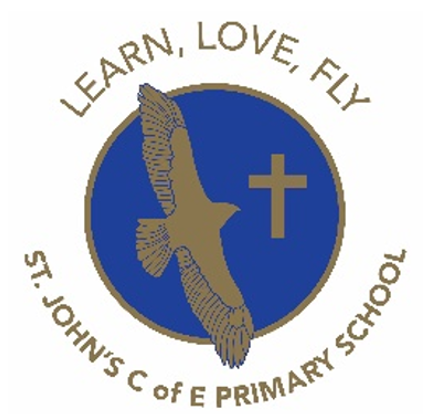 Aims of the session:
What does Maths look like in Year 1 and Year 2

How is Maths taught at St John’s 

How can children be supported at home?
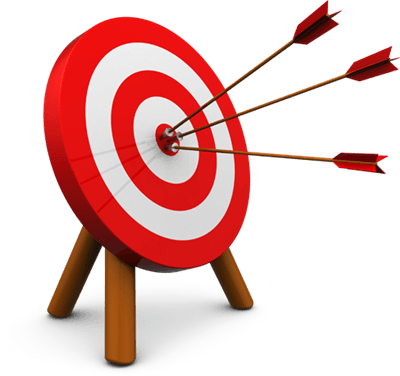 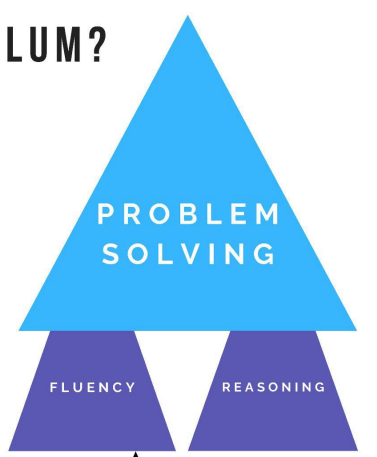 Fluency, Reasoning, Problem Solving
Problem Solving – The purpose of maths.

Fluency and Reasoning – 
The twin engines of problem solving.



Fluency –  Knowing how to use the tools

Reasoning – Choosing the right tools
 ‘the mathematical choices that we make when we solve a problem’ (Spencer, 2019)
Calculation Policy
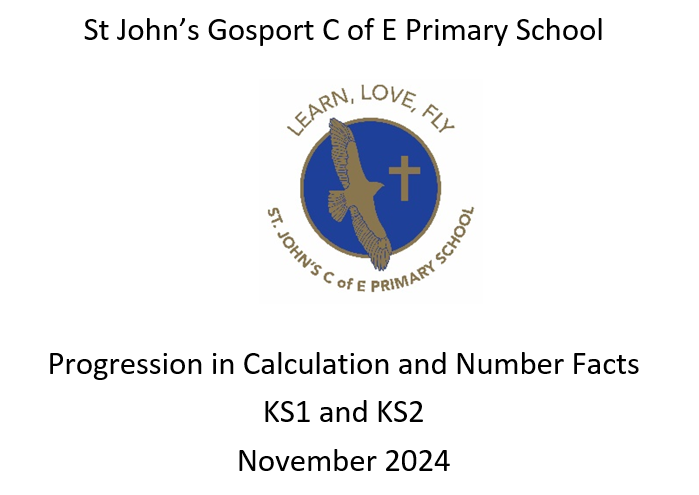 The CPA Approach
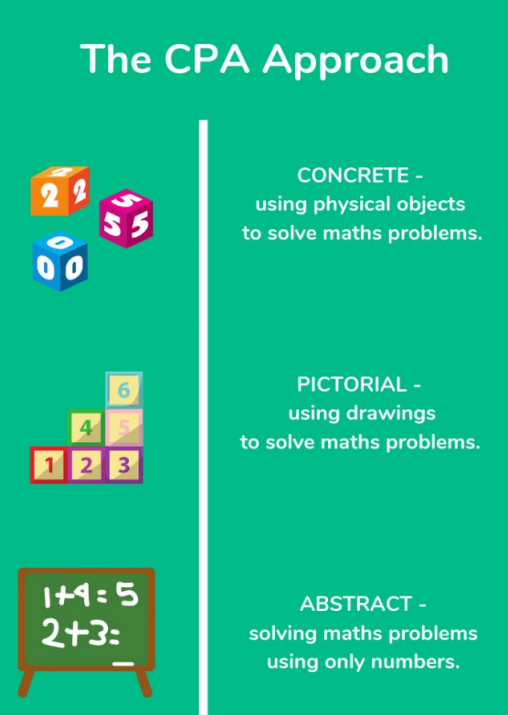 Concrete- Children are given the opportunity to use concrete objects and manipulatives to help them understand what they are doing. 

Pictorial- alongside this, children should use pictorial representations. These representations can then be used to help reason and problem solve.

 Abstract- both concrete and pictorial representations should support children’s understanding of abstract methods.
Teen numbers
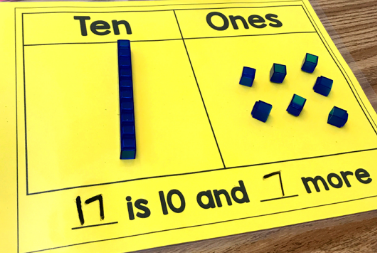 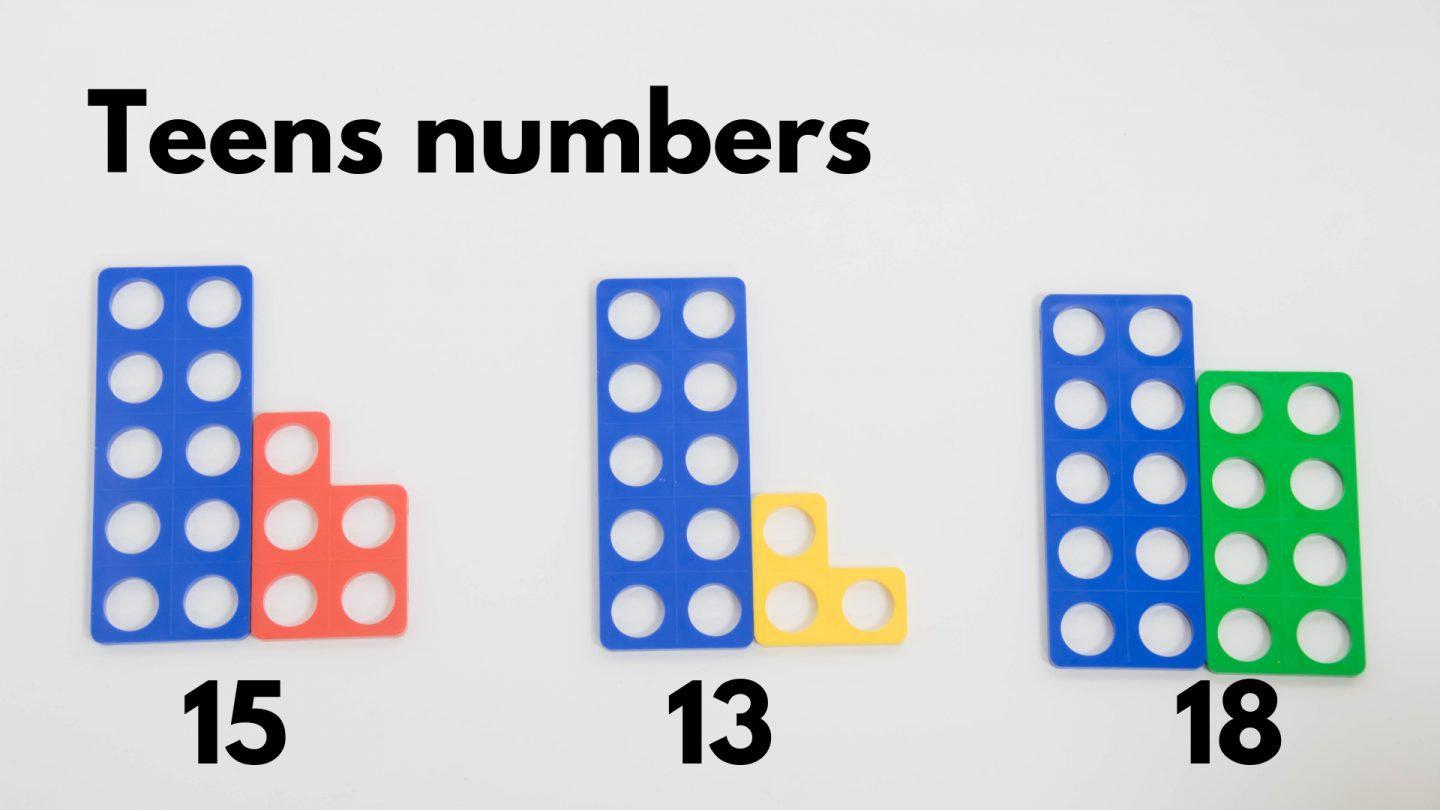 10 and a bit


2 digit numbers - 10s and ones
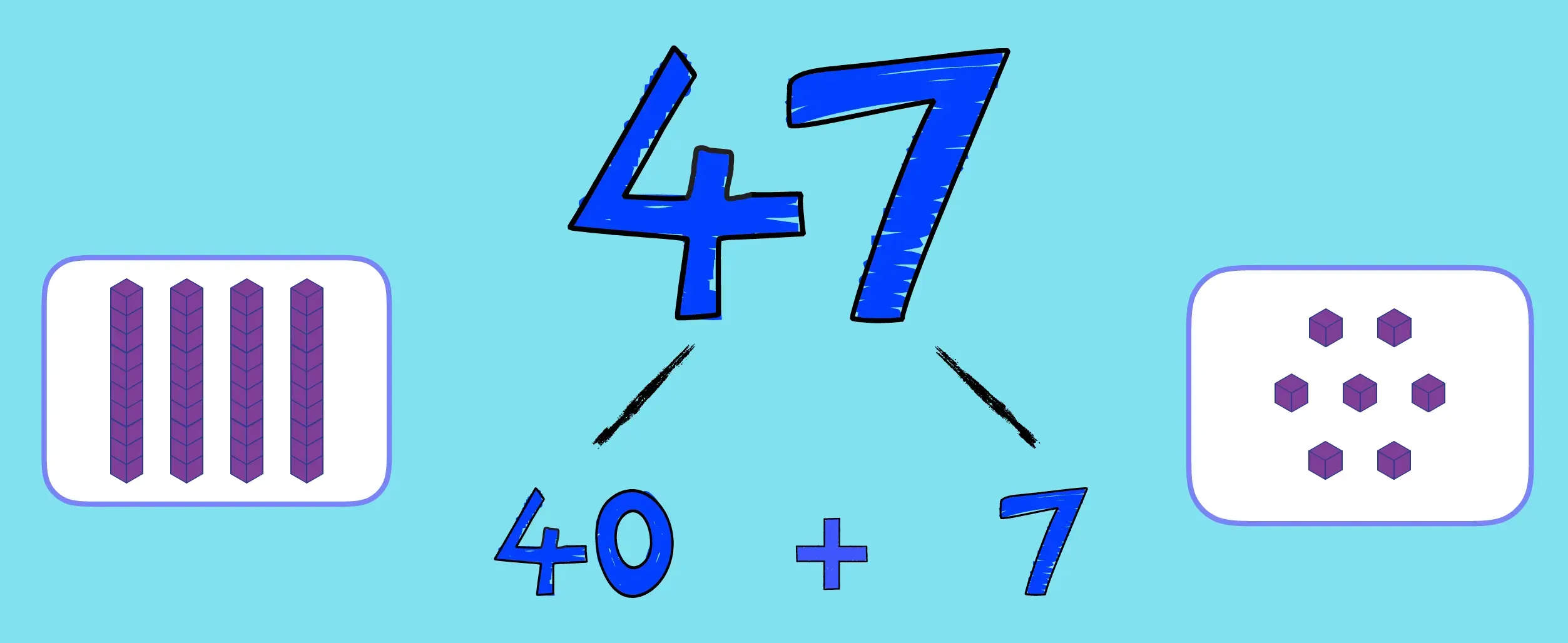 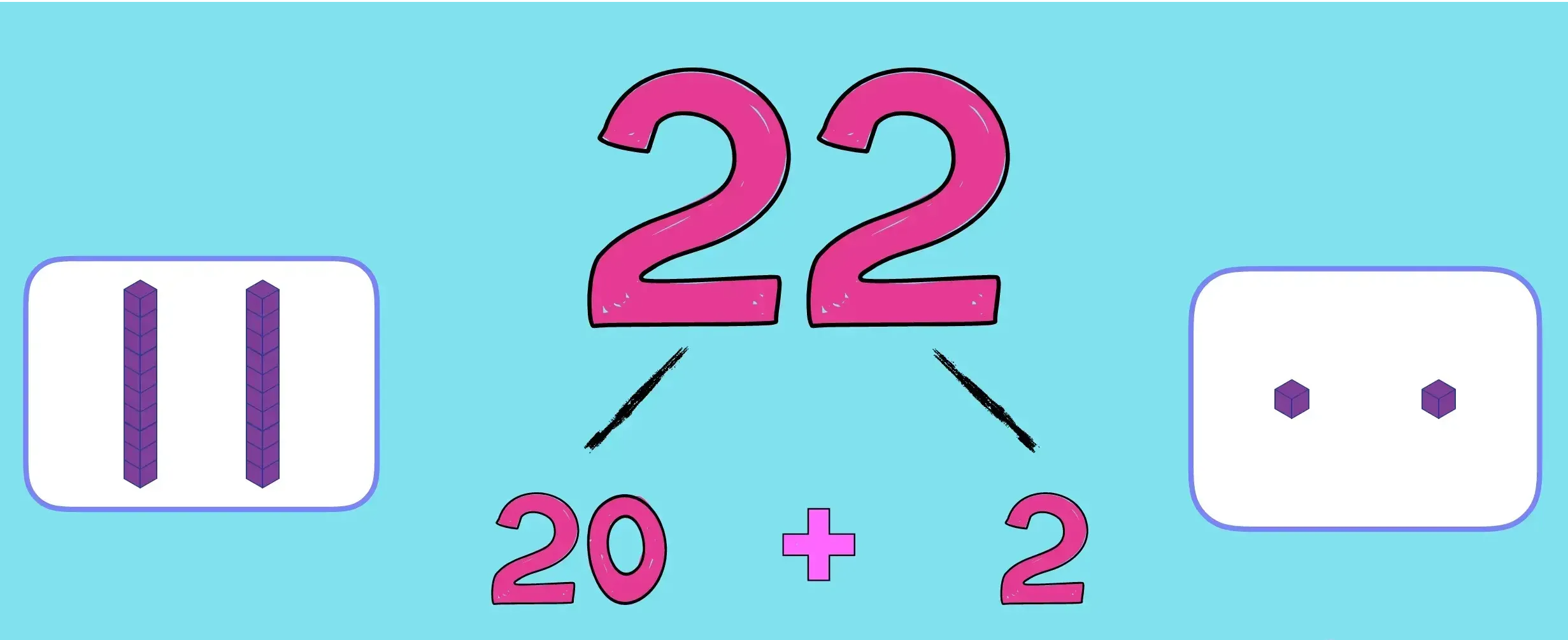 Times Tables and Number Bonds are extremely important!
In Year 1, children should secure their bonds to and within 10 and 20. 

They should count in 1s, 2s, 5s and 10s. 

Timetables and their related division facts  at the end of KS1:
The children are expected to have rapid recall of the 2, 5 and 10 times tables.
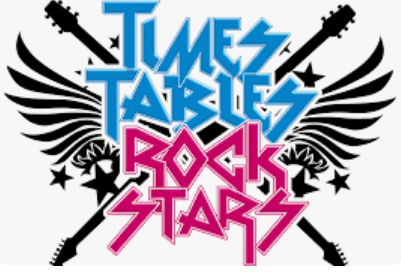 Vocabulary (Addition and Subtraction)
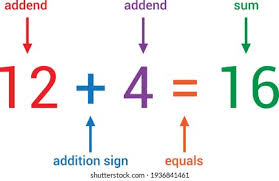 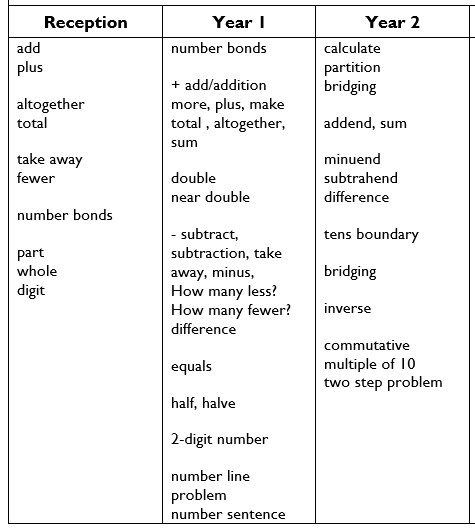 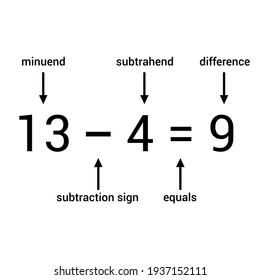 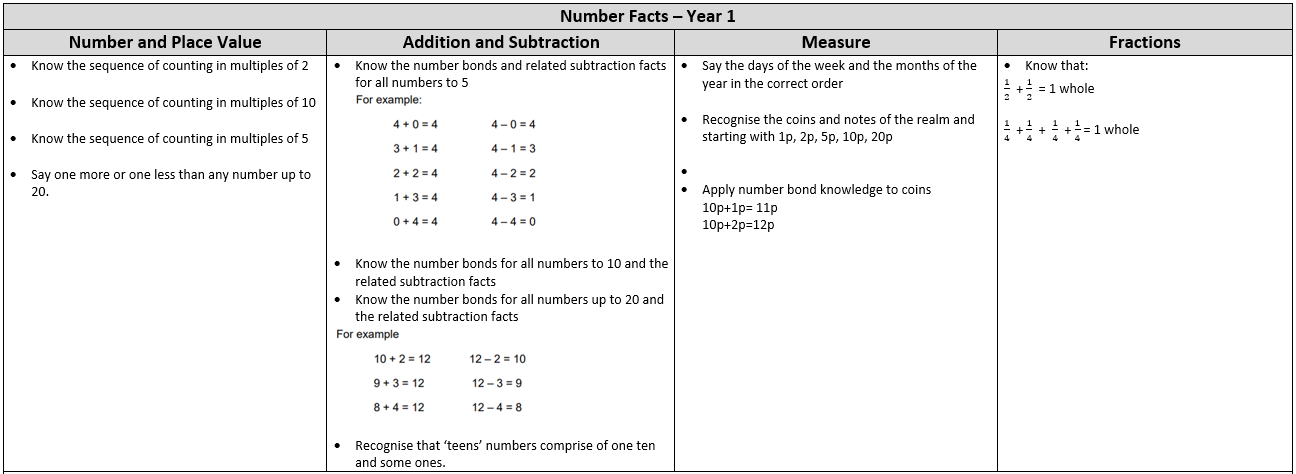 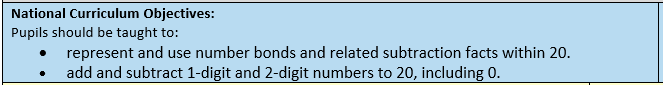 Y1 Addition
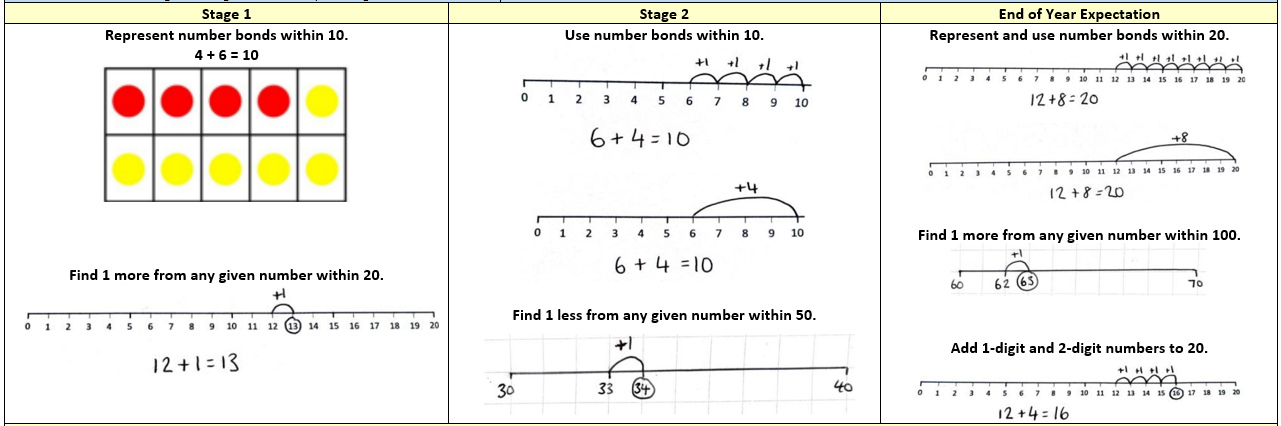 Y1 Subtraction
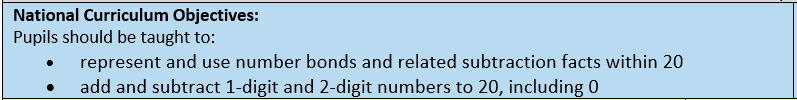 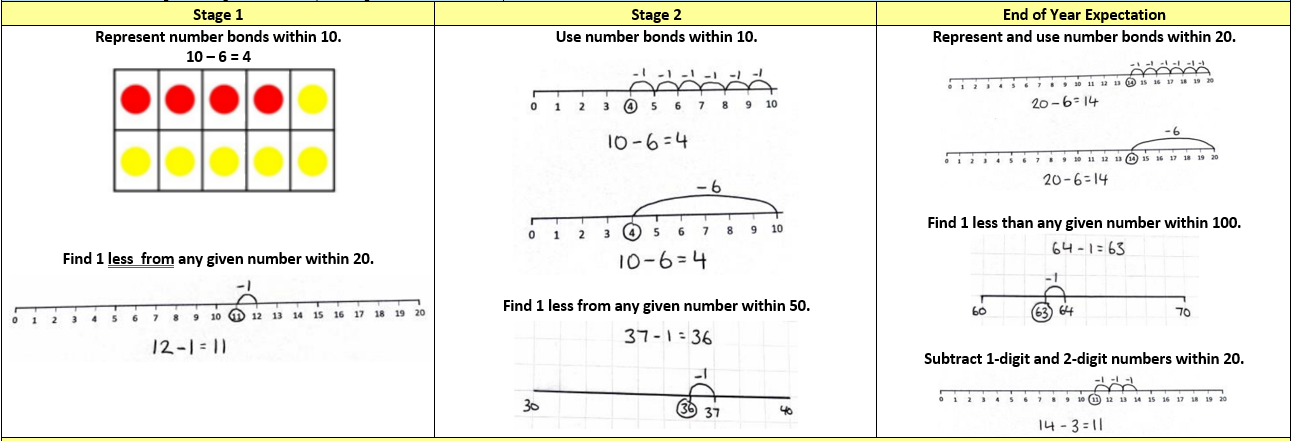 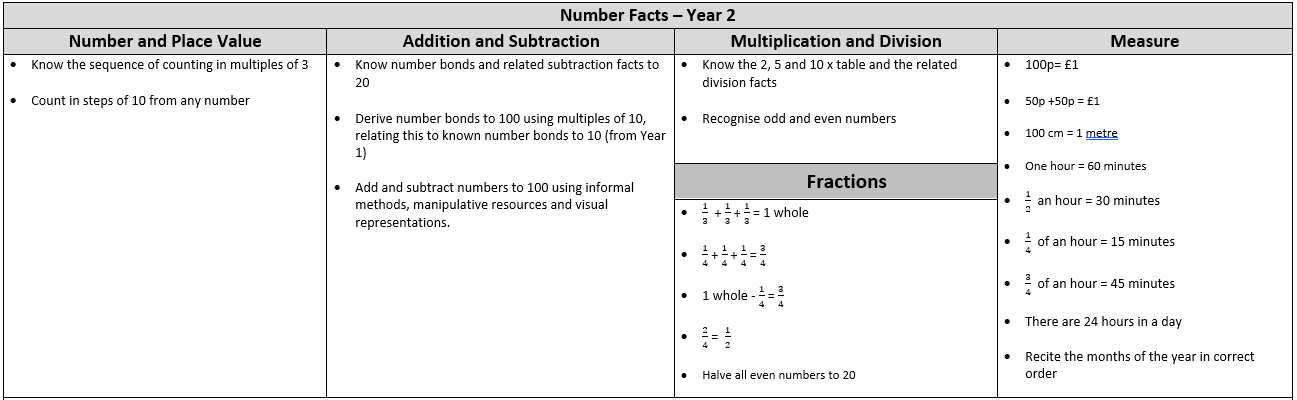 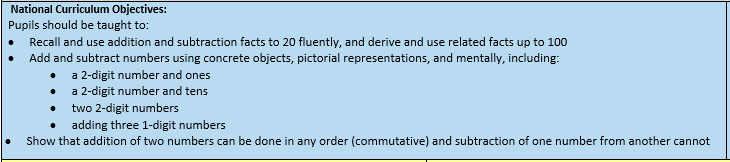 Year 2 Addition
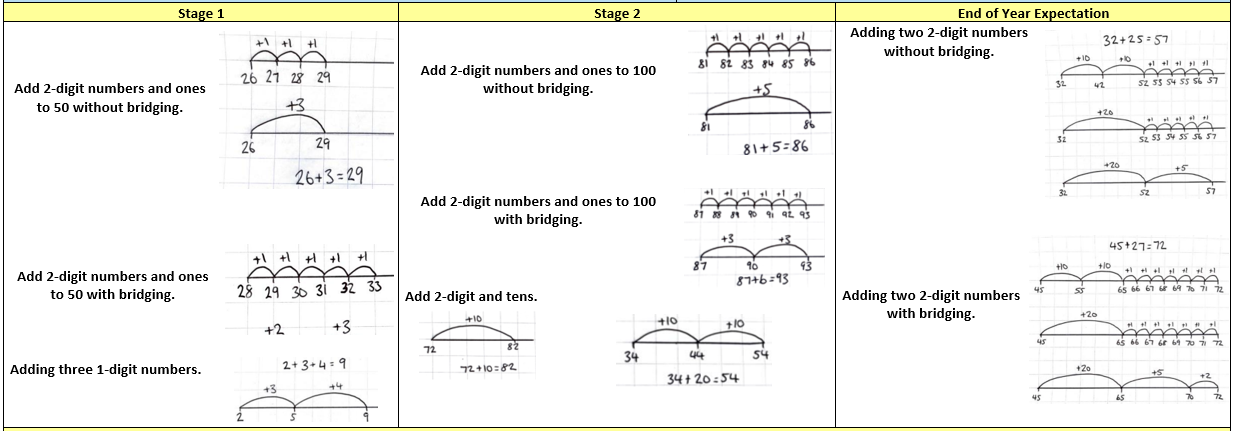 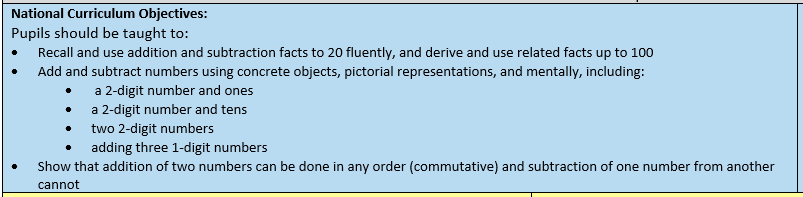 Year 2 Subtraction
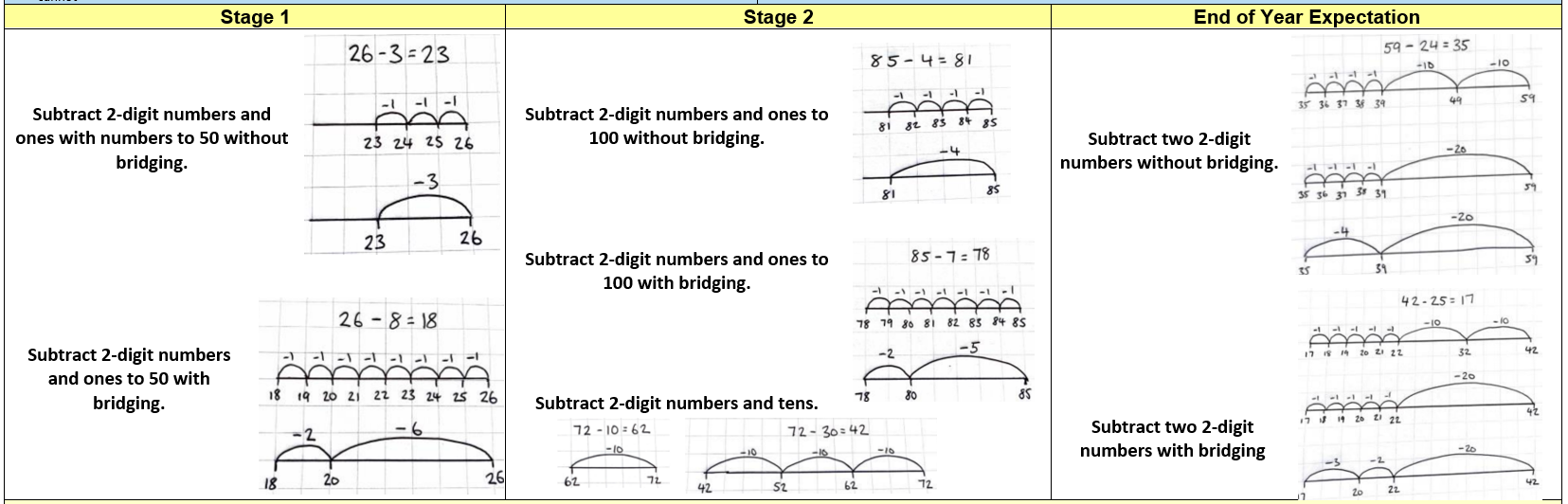 Vocabulary (Multiplication and Division)
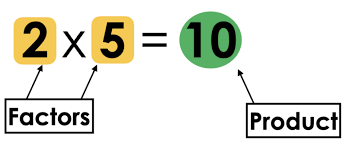 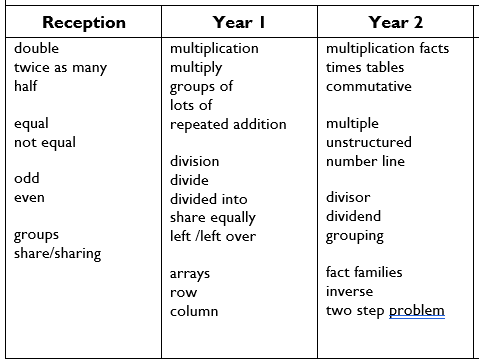 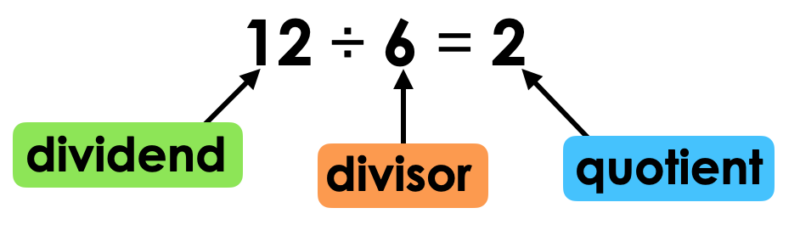 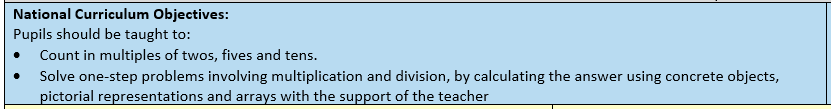 Year 1Multiplication
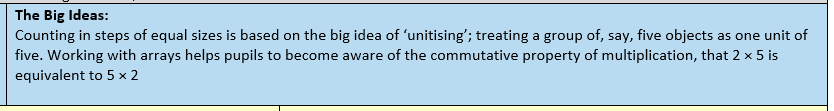 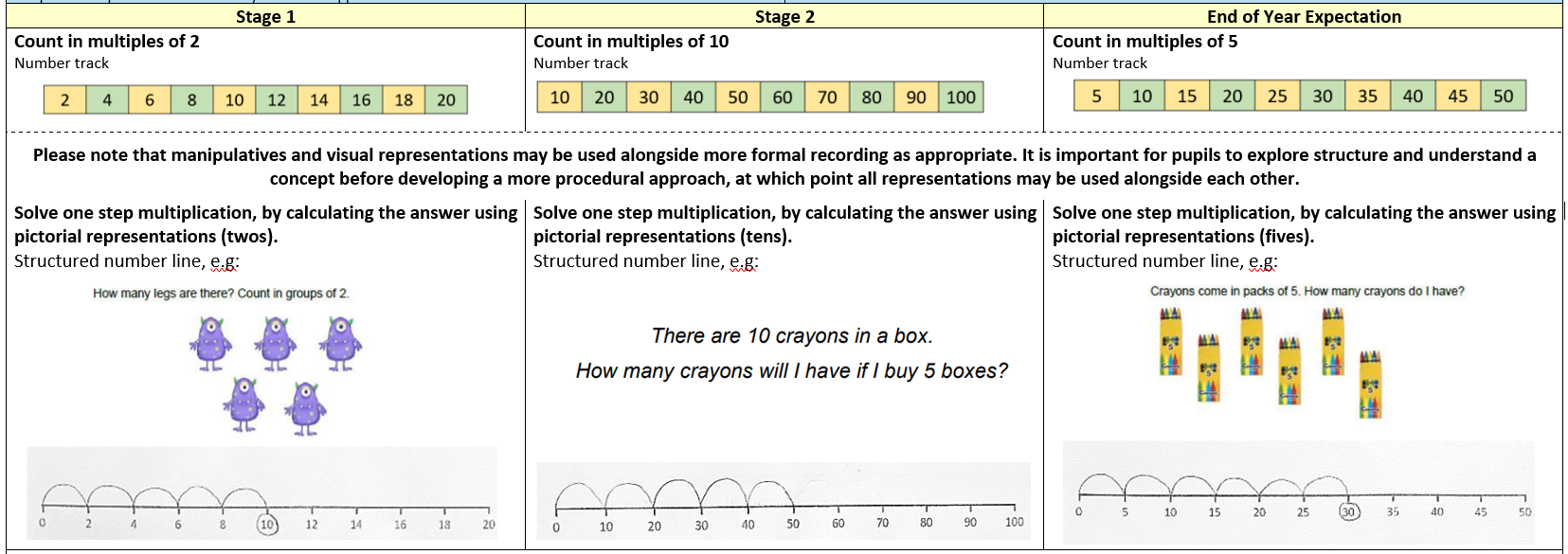 Year 1 Division
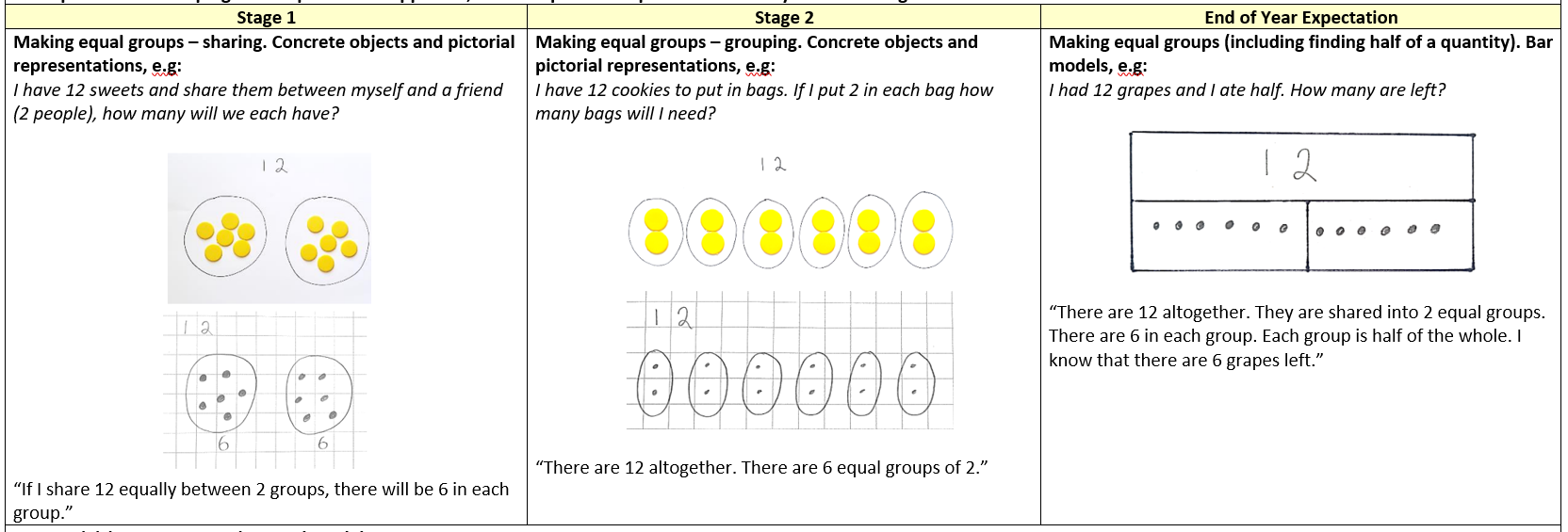 Year 2Multiplication
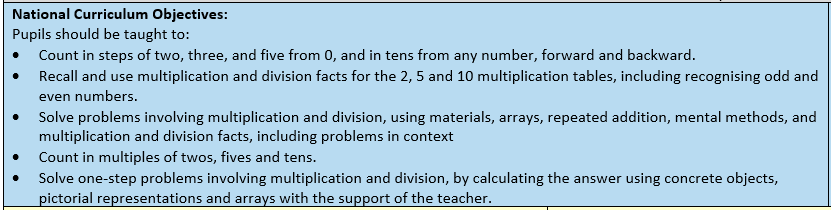 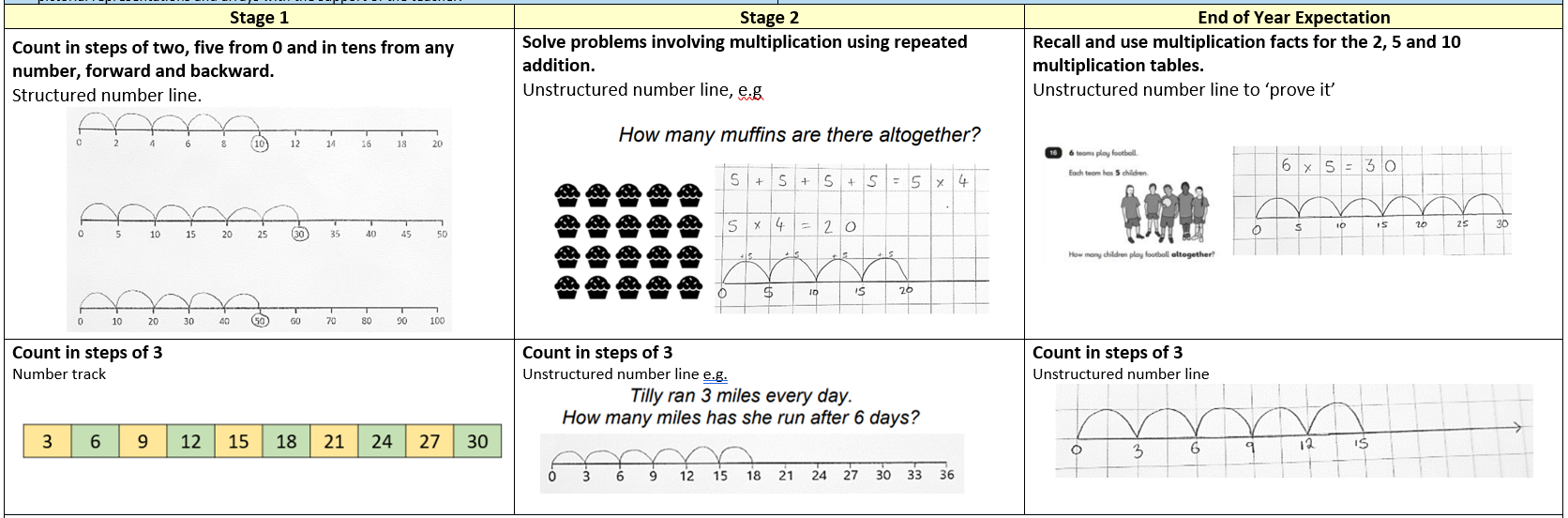 Year 2Division
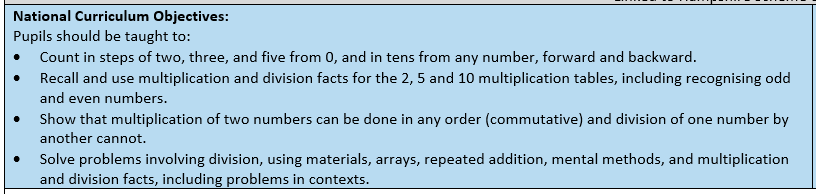 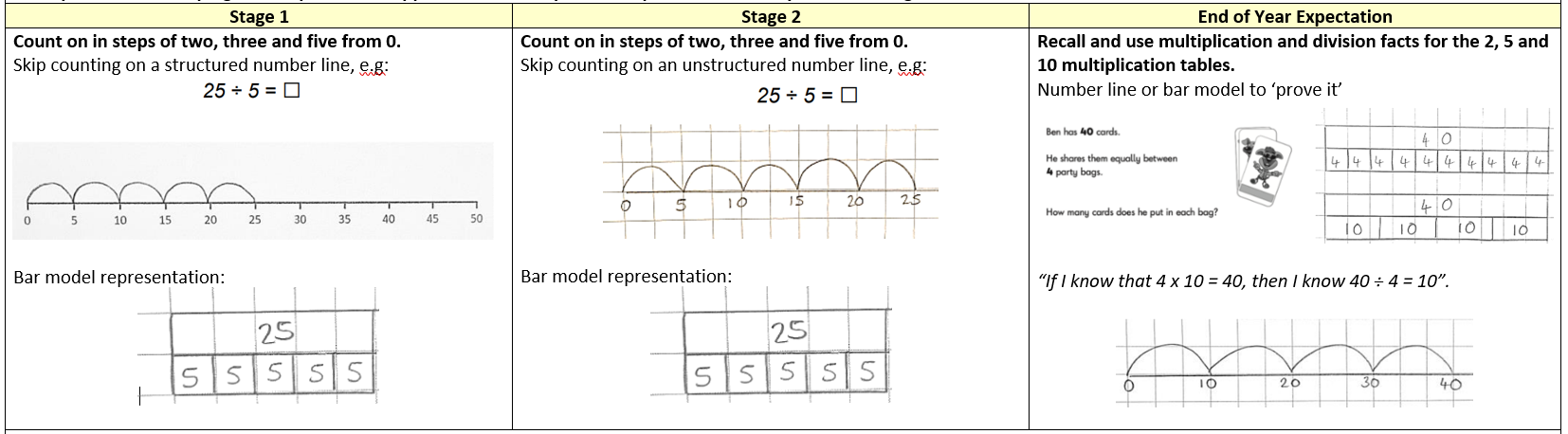 Resources you can use at home…
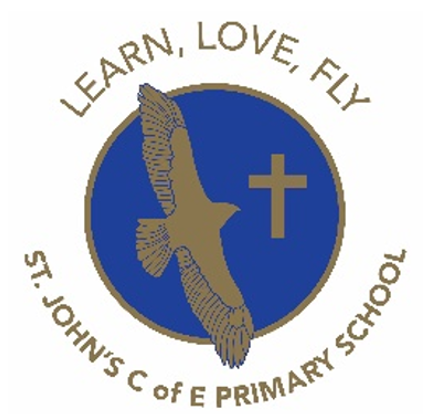 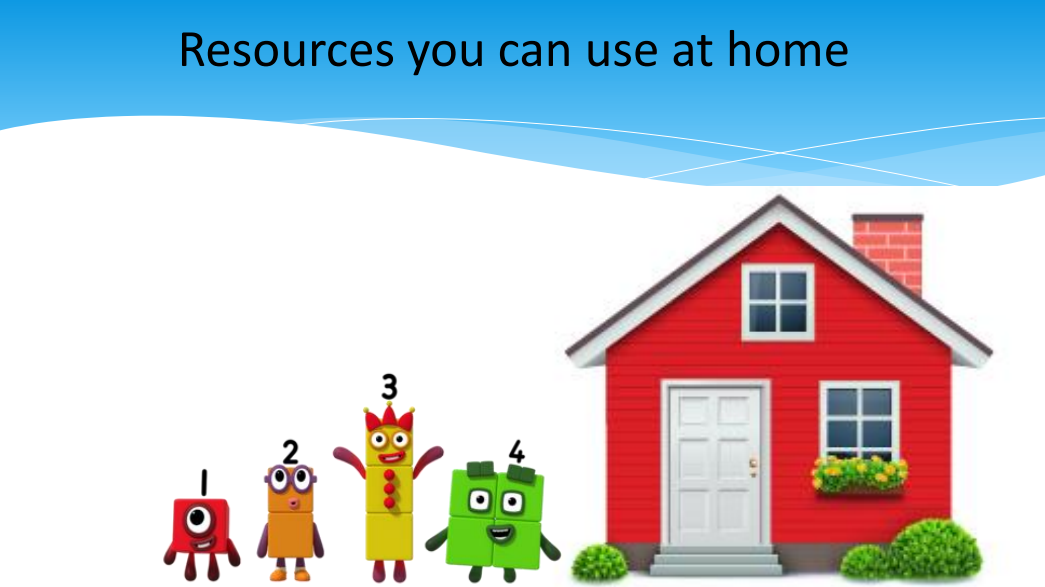 Resources you can use at home…
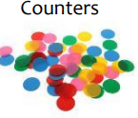 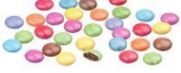 smarties
or you could use…
counters
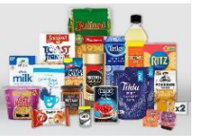 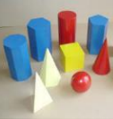 groceries
or you could use…
3D shapes
Anything you have a lot of!
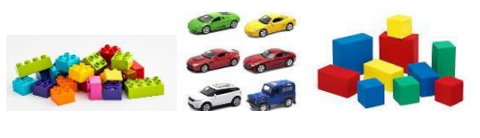 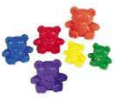 or you could use…
Counting bears
Resources you can use at home…
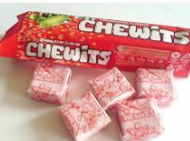 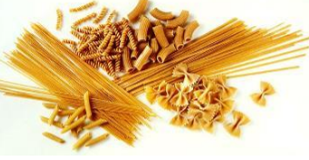 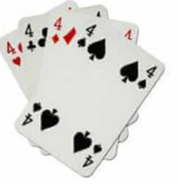 Sweets for counting
pasta for counting
Cards for number 
Recognition and counting
Toys for comparing and ordering
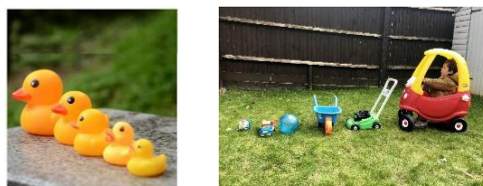 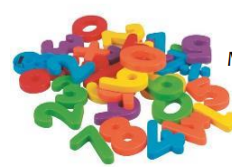 Magnets for number recognition
Supporting 
maths at 
home…
Door Numbers – Odd & even numbers, place value

Playing Board Games – Place value and ordering 

Baking – Weighing, capacity, understanding scales 

Clocks & Time – Encourage children to wear a watch & tell the time 

Shopping & Working Out ‘Change’- Word problems, +, -, x, ÷ 

Food for Counting & Fractions – Pasta shapes, pizza/cake fractions 

Purses & Wallets – Emptying your purse for children to count coins 

Rubik’s Cubes, Puzzles & Toys – Get presents that challenge children 

100 square patterns / games
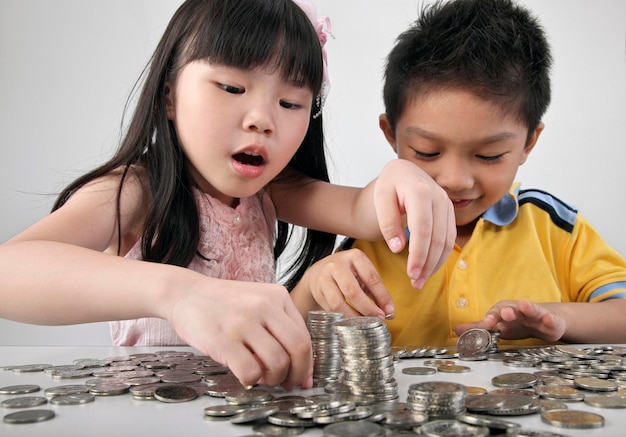 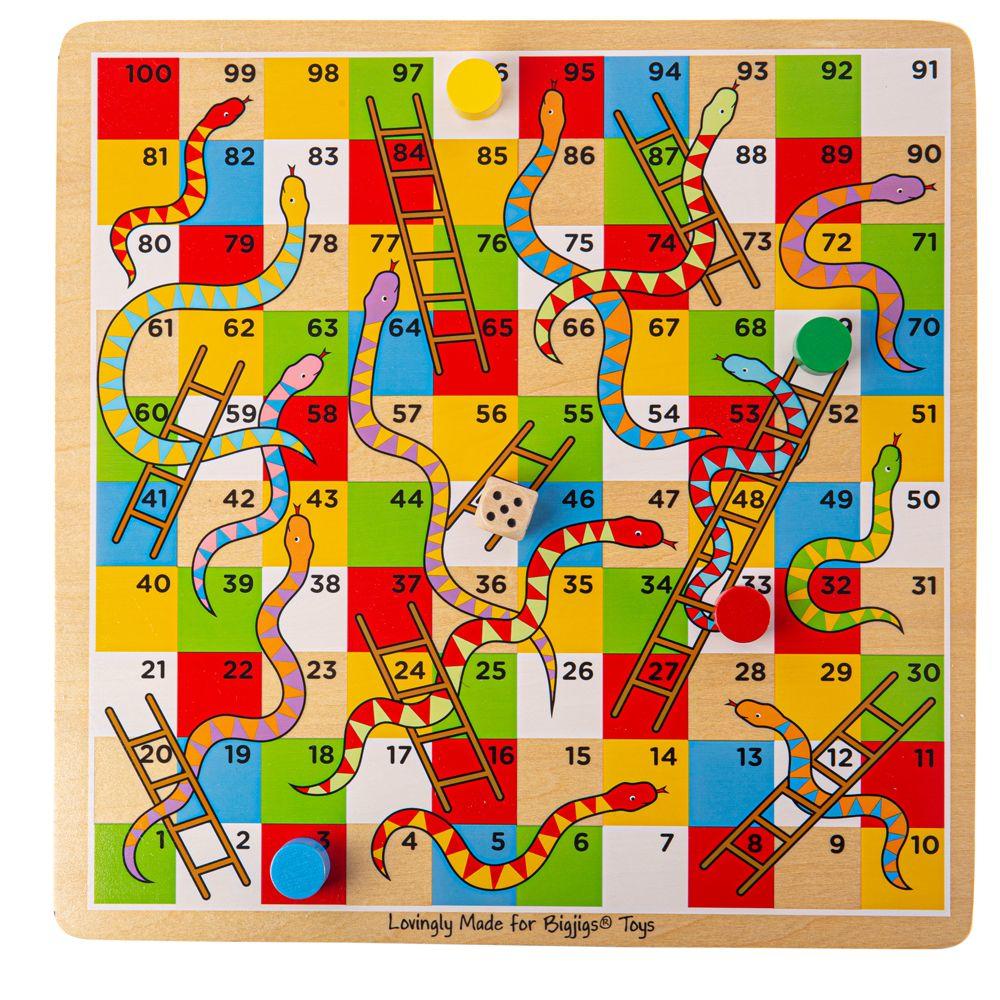 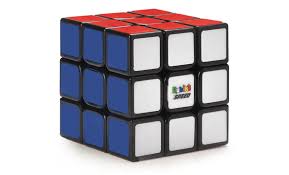 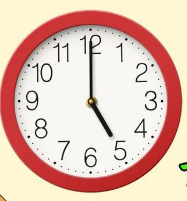 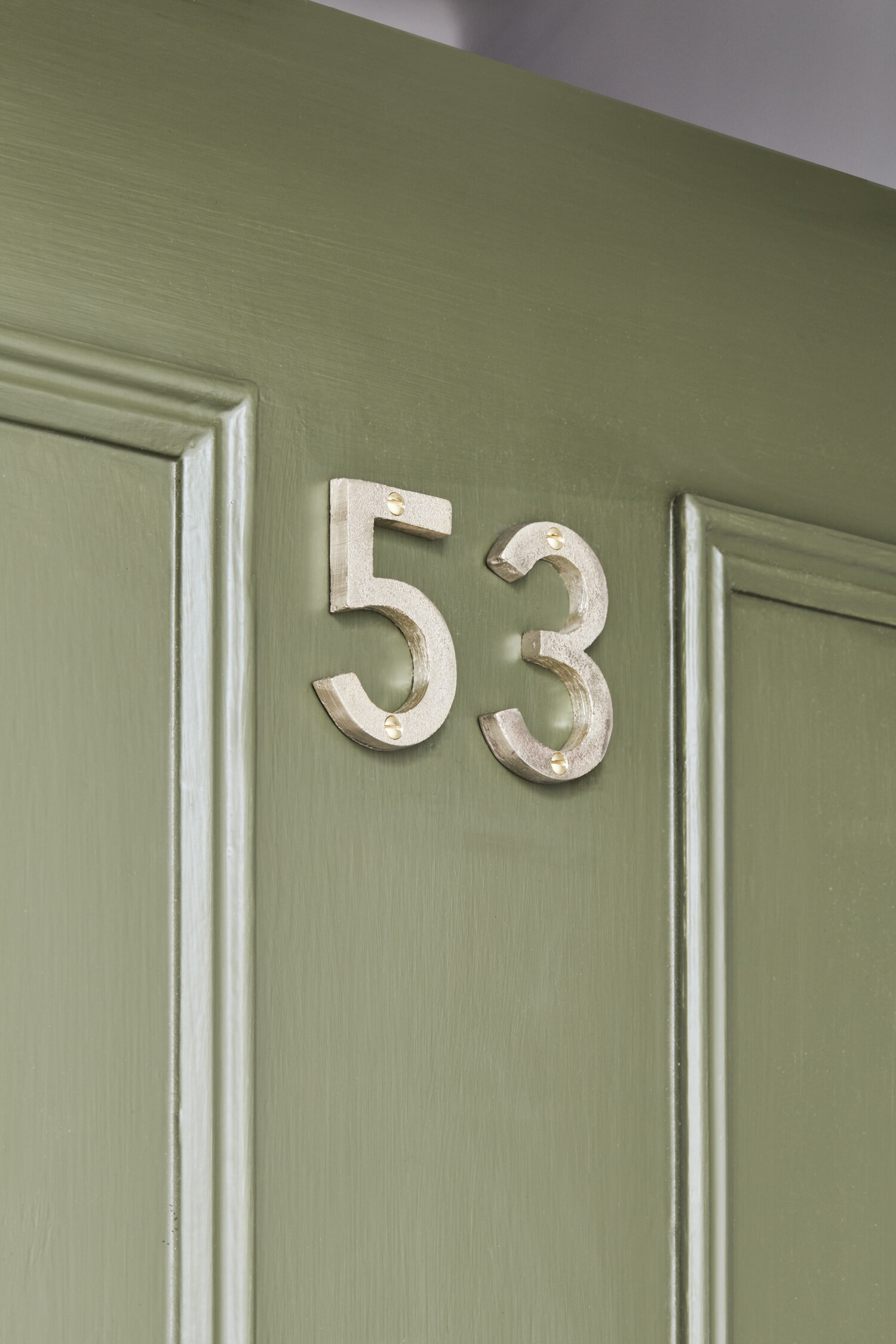 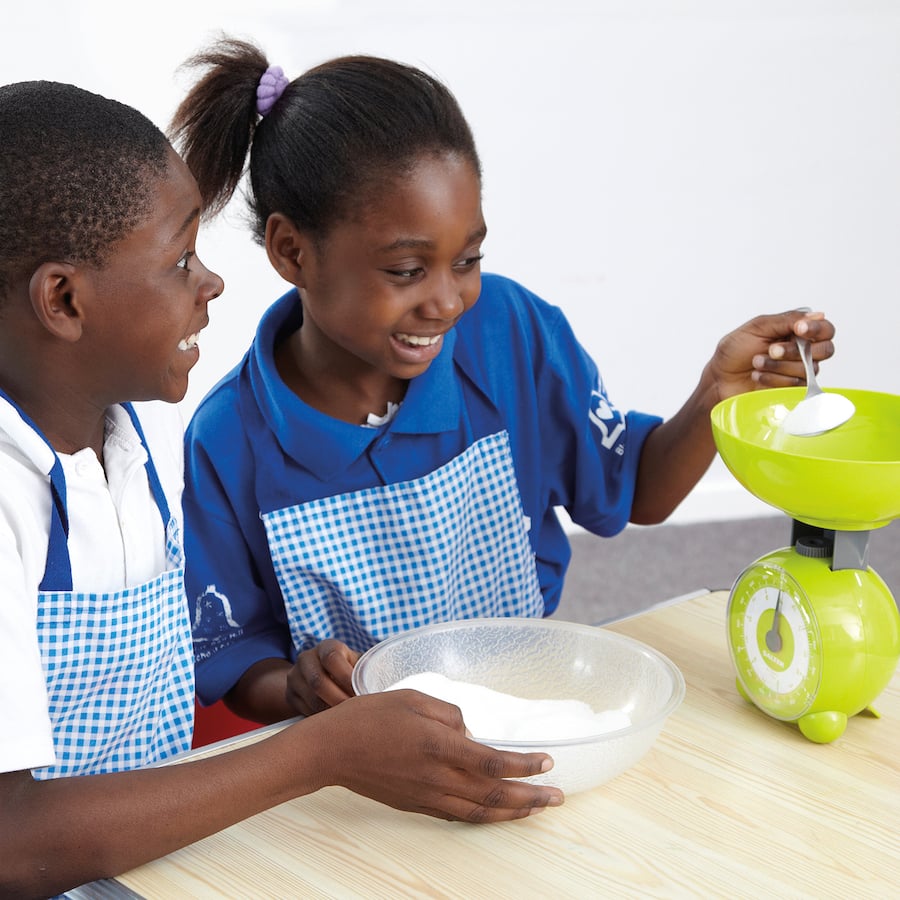 Activities to complete at home…
Sticky notes numbers      			

Write the numbers one to ten (then twenty) on sticky notes, stick them in a row, then ask your child to pick a number and quiz them on which number is one more, and one less than that number.  


Secret number 
Think of a number, then ask your child to guess your secret number. Tell them that, for example, your secret number is “one more than six” or “one less than eight”. Ask your child to come up with their own secret number too and try to find out what it is. 

Y2: “My number has more than 6 tens, and 3 ones, but less than 8 tens and 7 ones
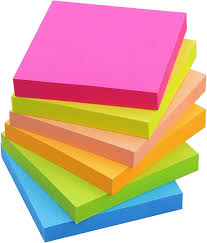 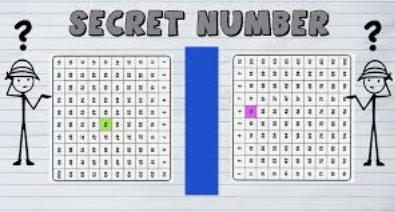 One more, one less			Language of greater than, less than, equal to		Place Value knowledge
Simple addition at home
Football scores 
How many goals were scored in a match? How can we represent that? Can you do it in a different way? 

Talking about ‘doubling the recipe’ when cooking. Or 4 knives and four forks, how much cutlery altogether? 

Remember that while you are talking and playing with your child you are always developing their language and building their real-life experiences. Talk about what you are doing. Use language such as  add , adding, add on, sum, total, subtract, less and take away, as this helps them to make the connection with home and school.
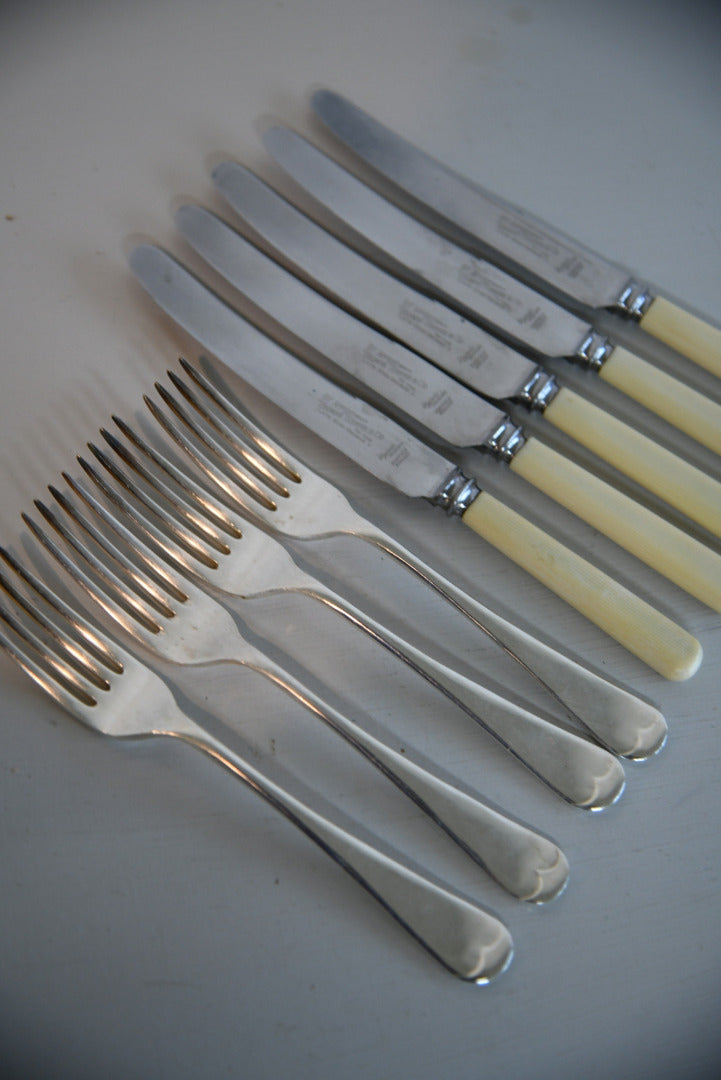 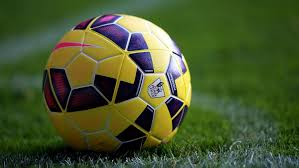 Maths Games
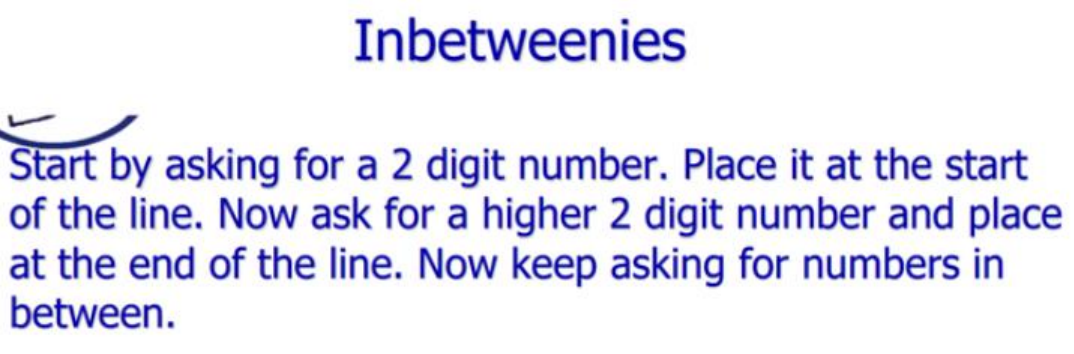 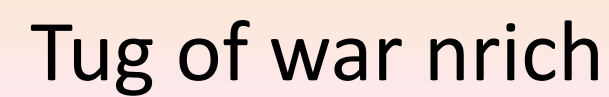 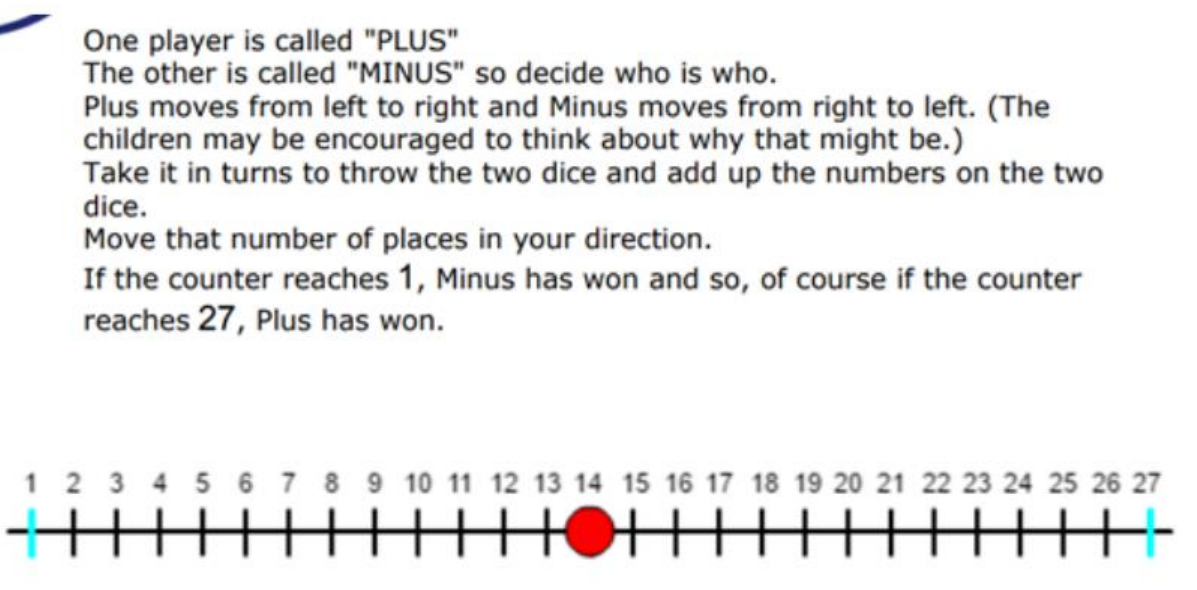 Solve practical problems with Maths
Ask them how many cups of water they think it would take to fill a particular jug, test and compare to other containers.  making sure each measure is equal and fair…. Swap cups and have your child say if they think it will be more or less than the previous one and why.  


When getting ready to go out you can make use of ordinal numbers: “First we put on our shoes, then second we put on our jacket, third we put on our hat”. 


 Three family members have to put their shoes and socks on. How many socks are altogether?
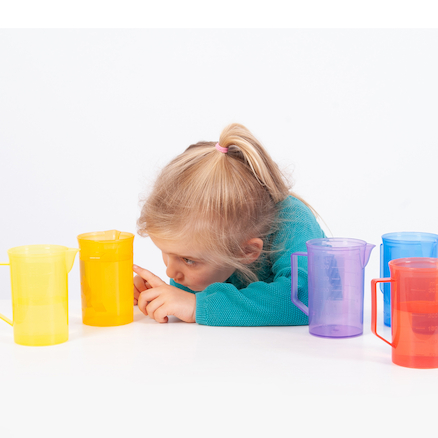 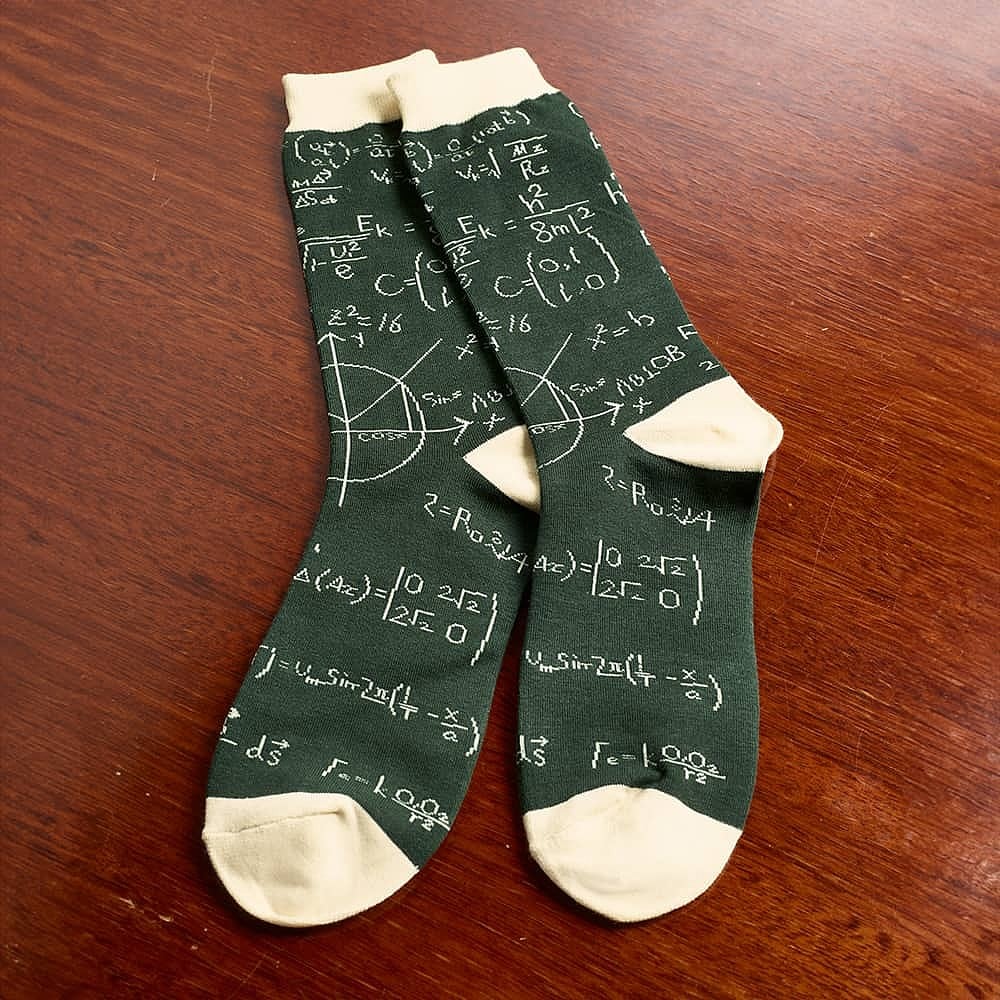 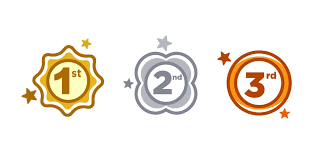 100 Square Games
Favourite numbers: 
Choose your favourite number from the hundred square. Make up 3 statements about it e.g. it is greater the 30, it is less than 70, it is not in the 10s but it is in the 5s. Can someone else guess your number correctly? If not, let them ask a question to help them.  

Find the number: 
Say a number to your child. Ask them to find it on the hundred square and cover it with a counter or their finger. Ask them how they found it. Play to improve. Can you find it quicker next time? How did you do it? Keep playing to improve strategy and explain. How many tens? How many extra ones make up your number? 

Odds and Evens: 
Game for 2 players, one person chooses to be ‘evens’ and one ‘odds.’ Each player rolls a dice and if the ‘odd’ player lands on an odd number they cross out an odd number on the square, if not they pass. Next the ‘even’ player rolls a dice and if they land on an even number they cross out even number, if not they pass. Winner is first to have all numbers crossed out
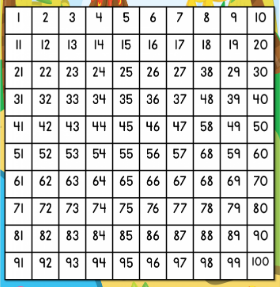 Children may not understand something after you’ve explained it once.
It is normal for a child to ‘get it’ one day and then in a different context not know how to find an answer.

Promote a positive attitude towards maths
You may remember maths as being hard bit hard but please try to avoid telling your child  you weren’t ‘good’ at math. This implies you are either good or not good. Every learner can achieve success in Maths if we develop fluency and teach children to be problem solvers.
Please help yourself to a resource pack…